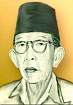 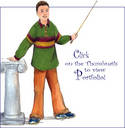 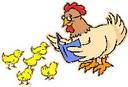 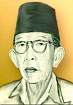 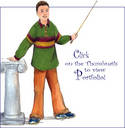 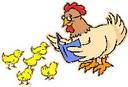 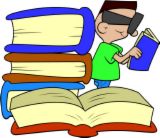 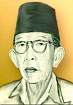 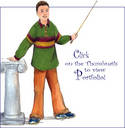 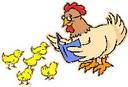 STRATEGI BELAJAR MENGAJAR
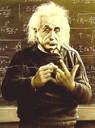 Unik Ambarwati
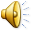 PROGRAM STUDI PGSD
FAKULTAS ILMU PENDIDIKAN
Kompetensi...
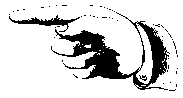 Mata kuliah ini merupakan lanjutan dari mata kuliah 
Stategi Belajar Mengajar 1.
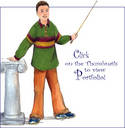 Pada matakuliah SBM II ini akan dibahas konsep tentang keterampilan mengajar dan melatih mahasiswa untuk mempraktekkan berbagai macam keterampilan dasar mengajar di Sekolah Dasar.
PELAKSANAAN
RENCANA
Model Pembelajaran
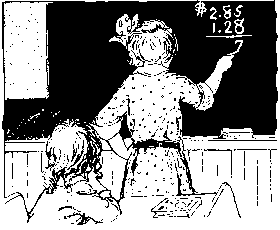 PEMBELAJARAN
EVALUASI
Keterampilan Dasar Mengajar
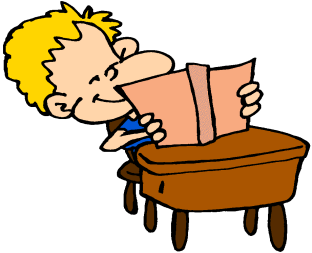 clik
clik
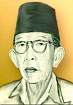 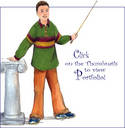 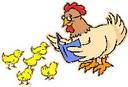 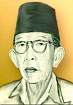 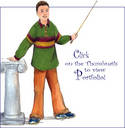 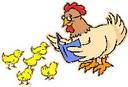 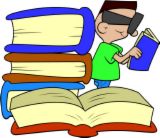 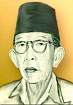 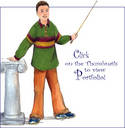 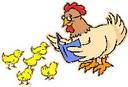 MODEL PEMBELAJARAN
Perhatikan Contoh Model
Pembelajaran Berikut:
Bandingkan….Dengan Contoh 
Berikut:
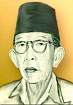 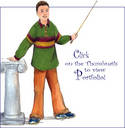 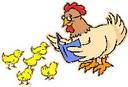 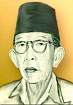 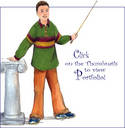 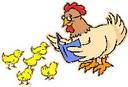 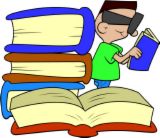 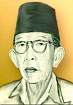 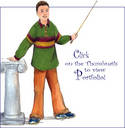 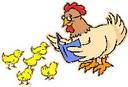 Bagaimana menurut anda:


1. Model pembelajaran mana
    yang anda pilih?
2. Bagaimana model pembelajaran 
    yang ada di kelas saat ini?
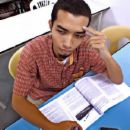 MODEL PEMBELAJARAN KONSTRUKTIVISTIK
PEMBELAJARAN TEMATIK
MODEL PEMBELAJARAN KREAKTIF DAN PRODUKTIF
MODEL PEMBELAJARAN PEMECAHAN MASALAH
PEMBELAJARAN KONTEKTUAL
BEBERAPA CONTOH MODEL PEMBELAJARAN